《可编程控制器应用实训》导学方案
导学教师：朱春霞
2023年秋季学期
学校简介
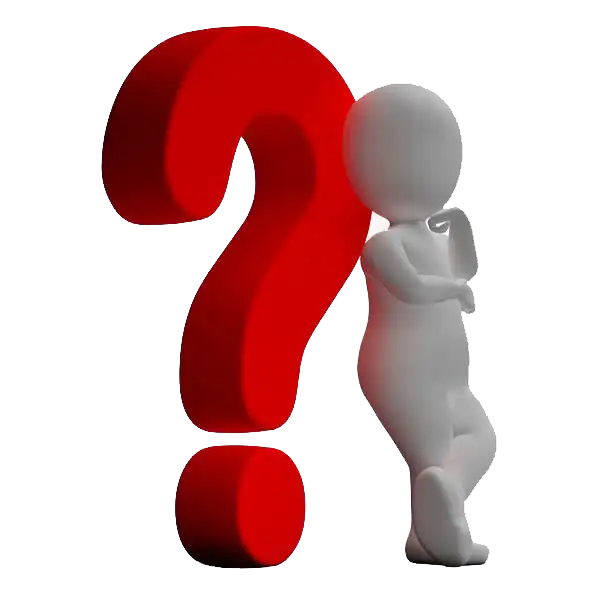 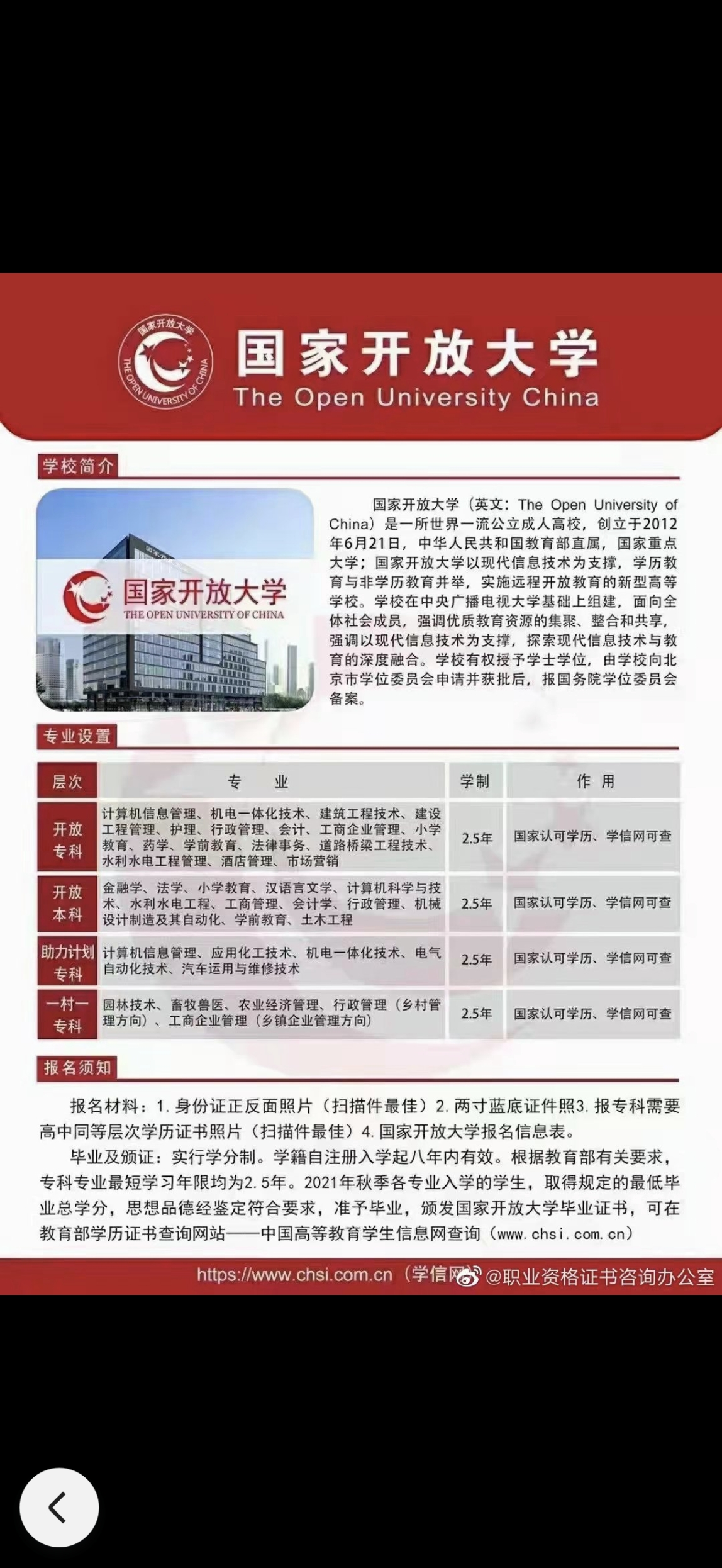 二、网上登录与学习方法
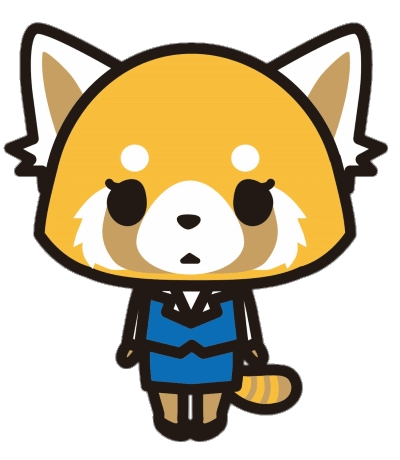 输入网址
https://menhu.pt.ouchn.cn
1
2
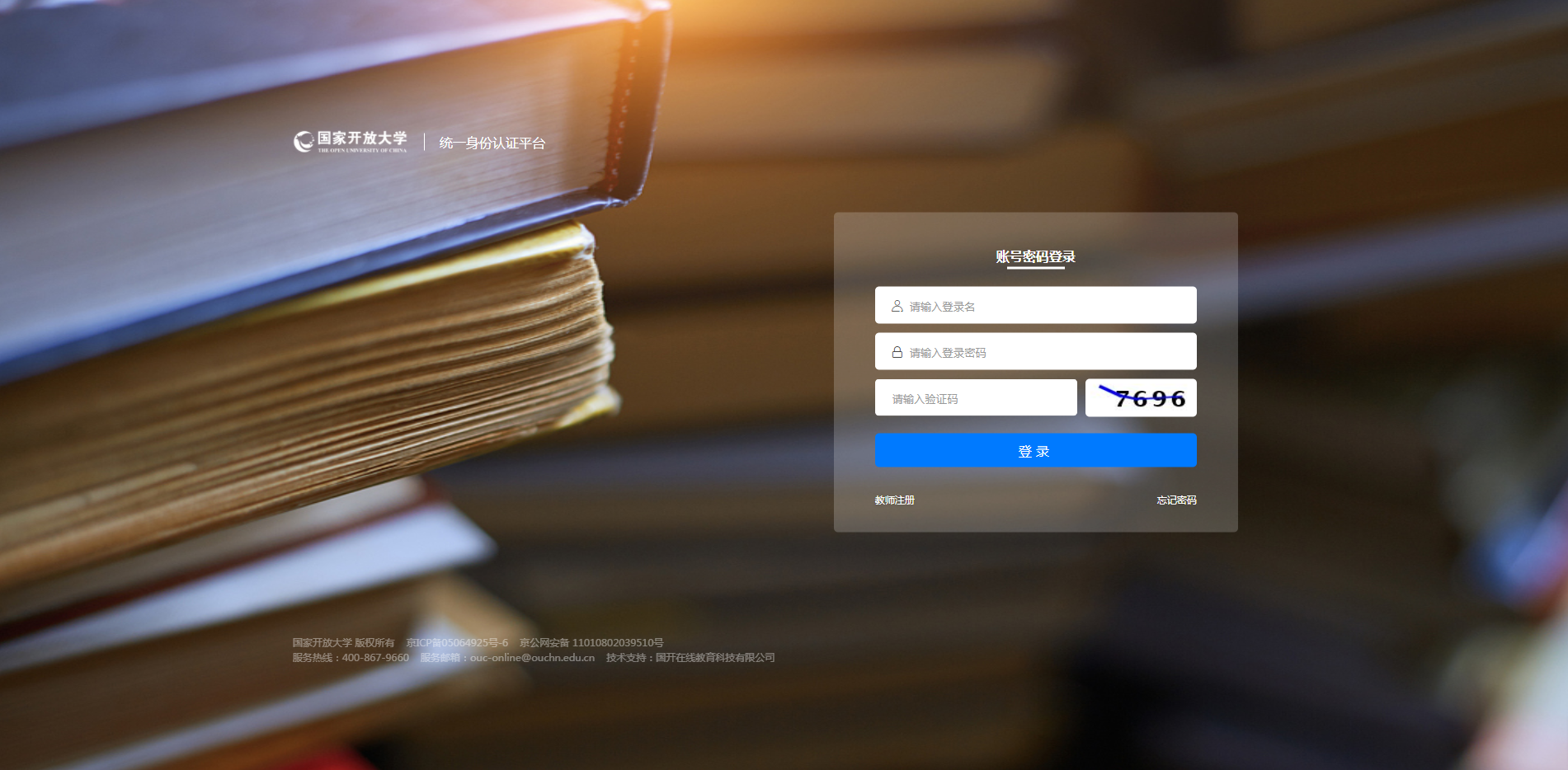 1.输入自己的学号：
如1861001266351
2.输入密码：
Ouchn@+出生年月日8位
3.输入验证码：如7696
然后点击登录即可
O大写,其它字母小写
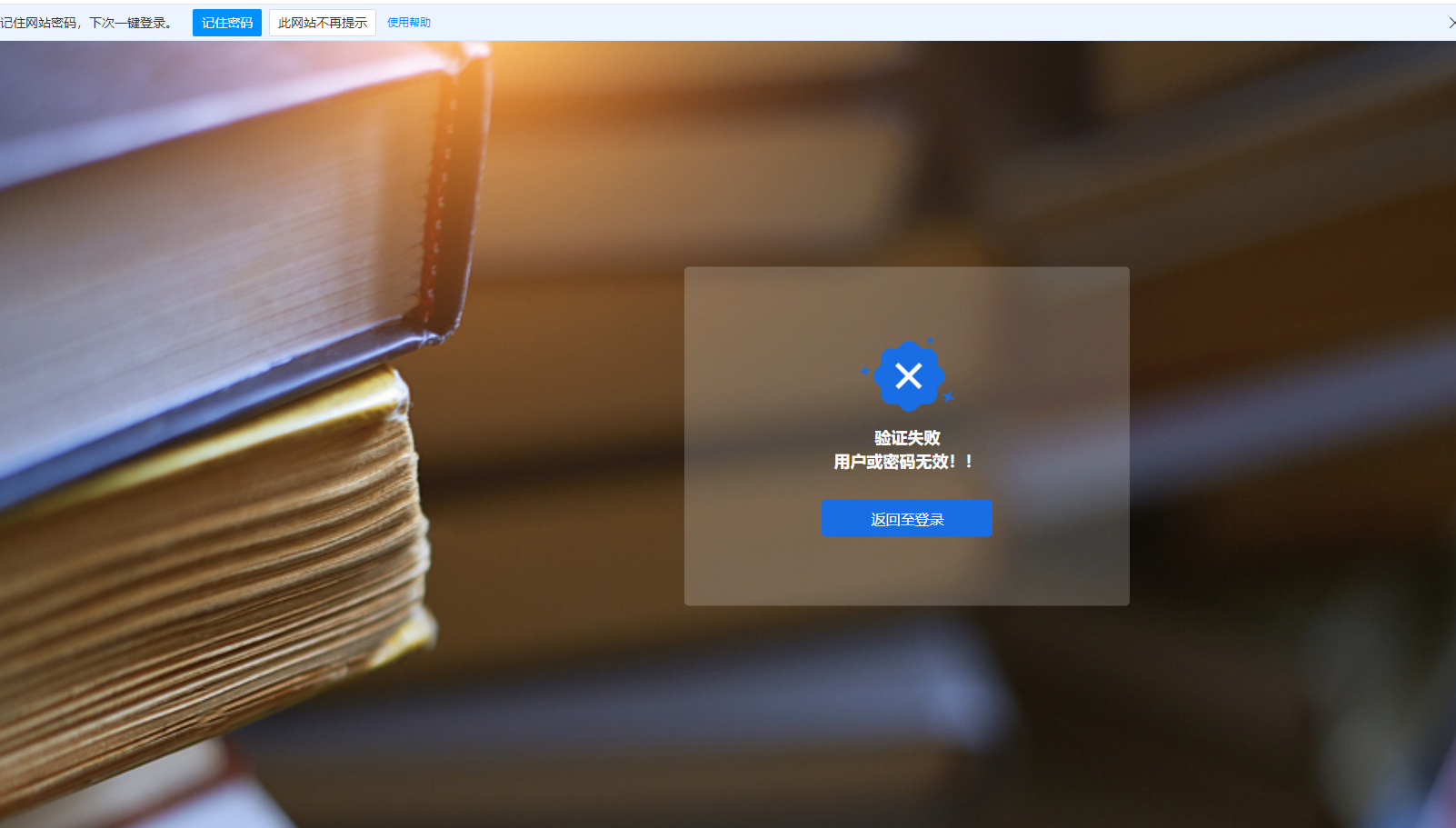 可以点击返回至登录
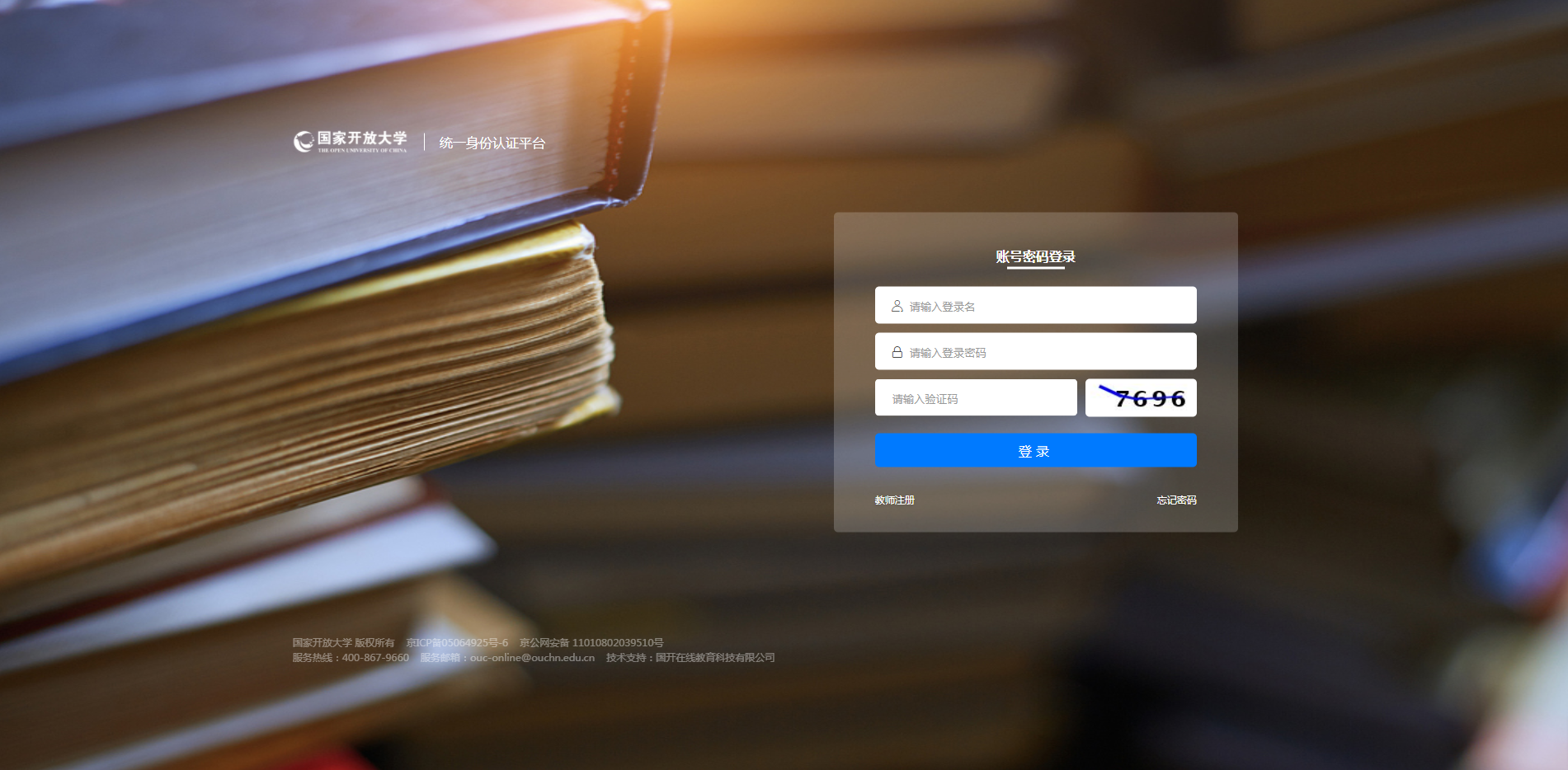 点忘记密码，根据提示重新设置新密码
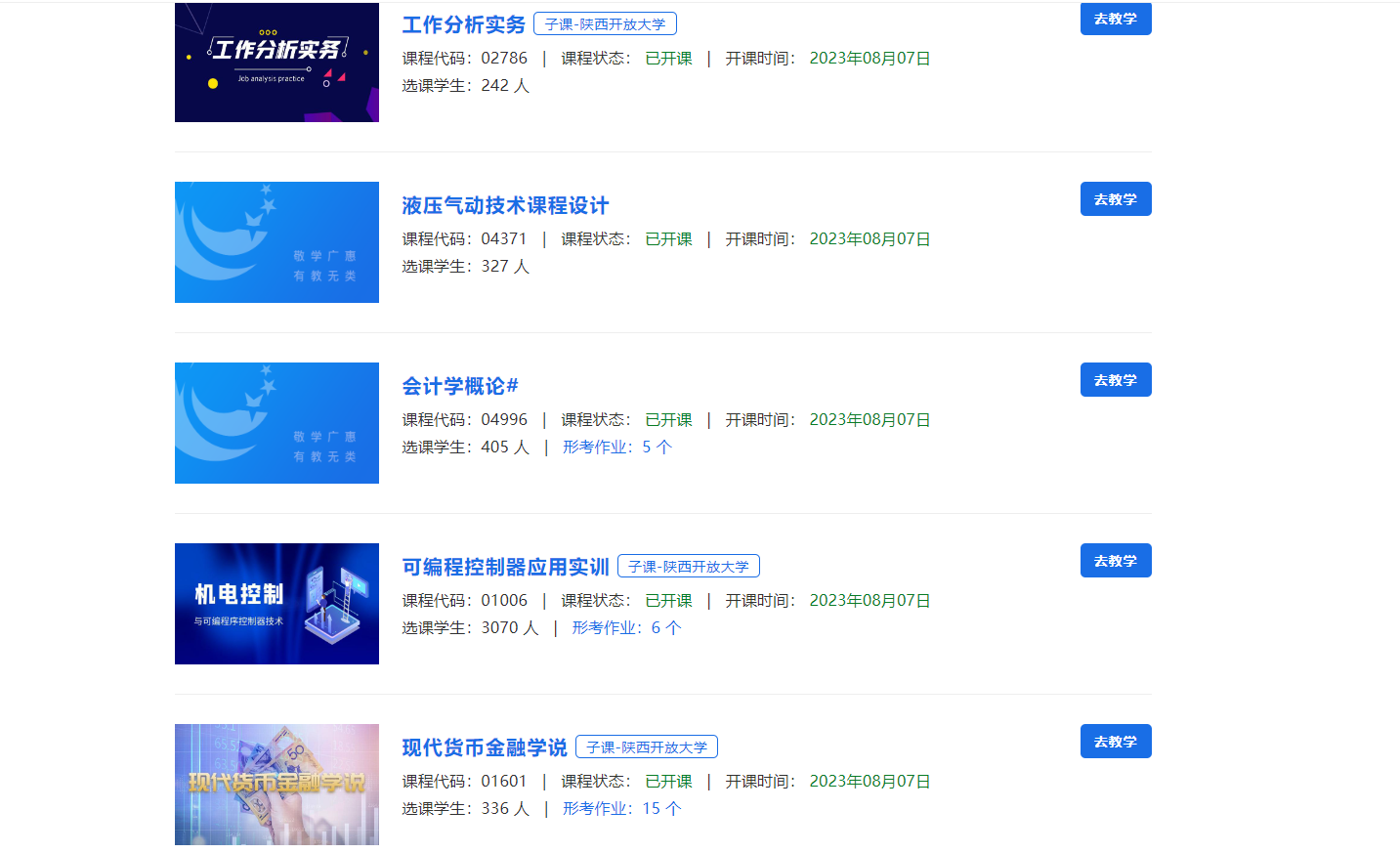 点击《可编程控制器应用实训》这门课程去学习
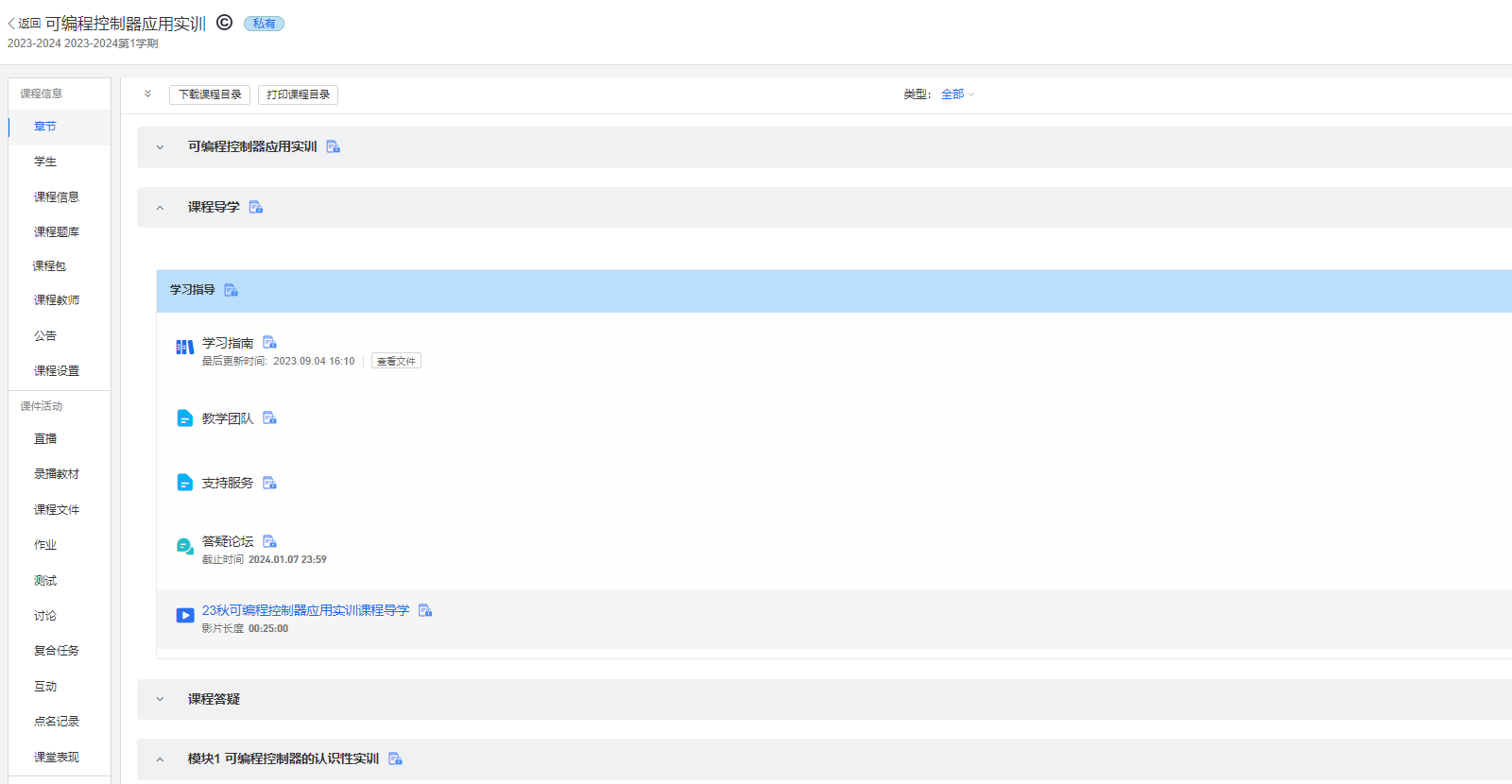 查看学习指导下的课程导学
Lorem Ipsum
Lorem Ipsum
Lorem Ipsum
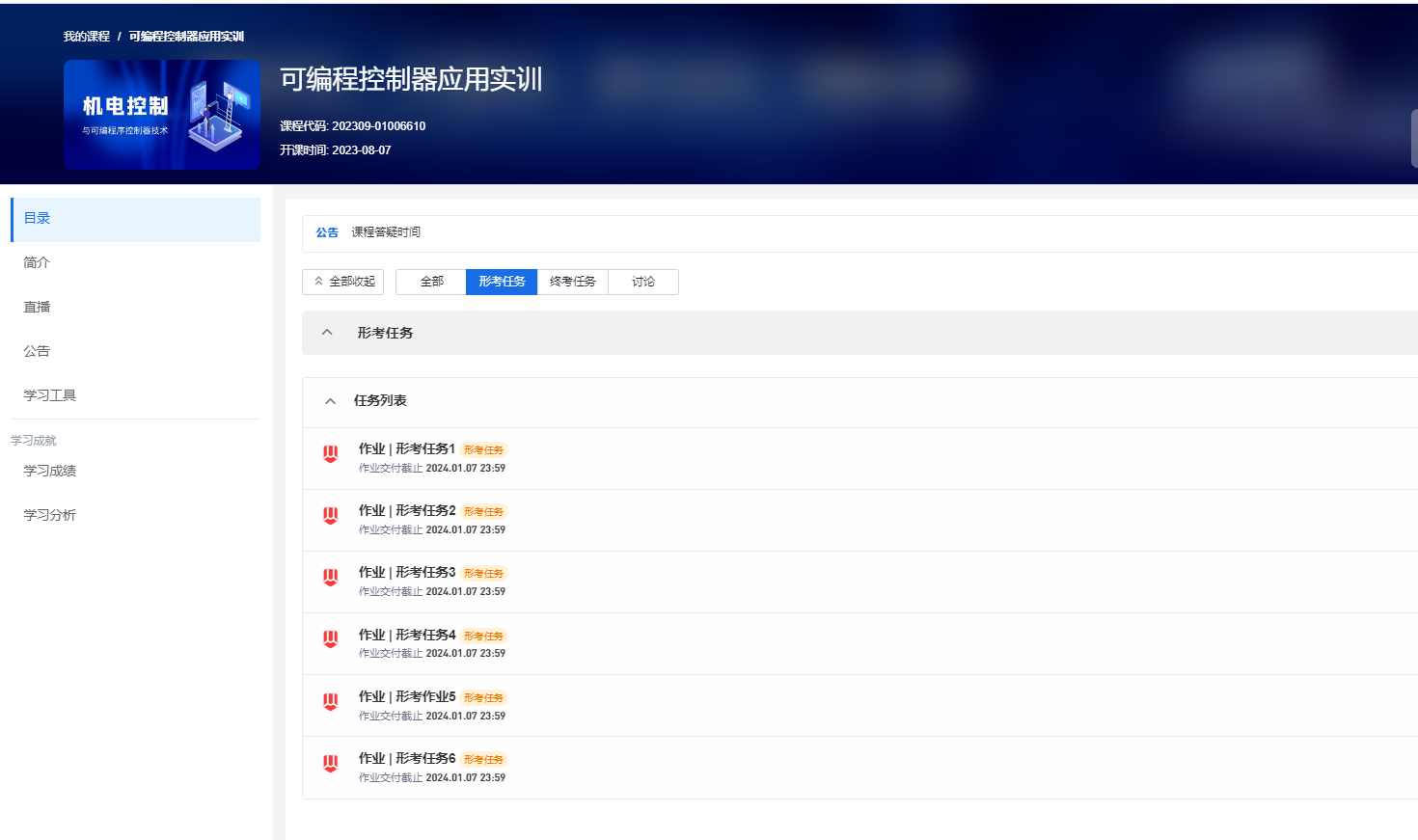 点击形考任务进行答题
Lorem Ipsu
Lorem Ipsum
三、发贴与回帖的方法
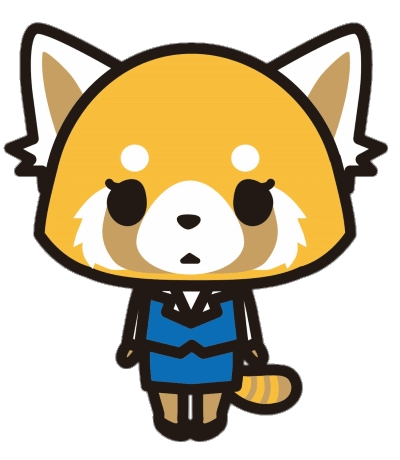 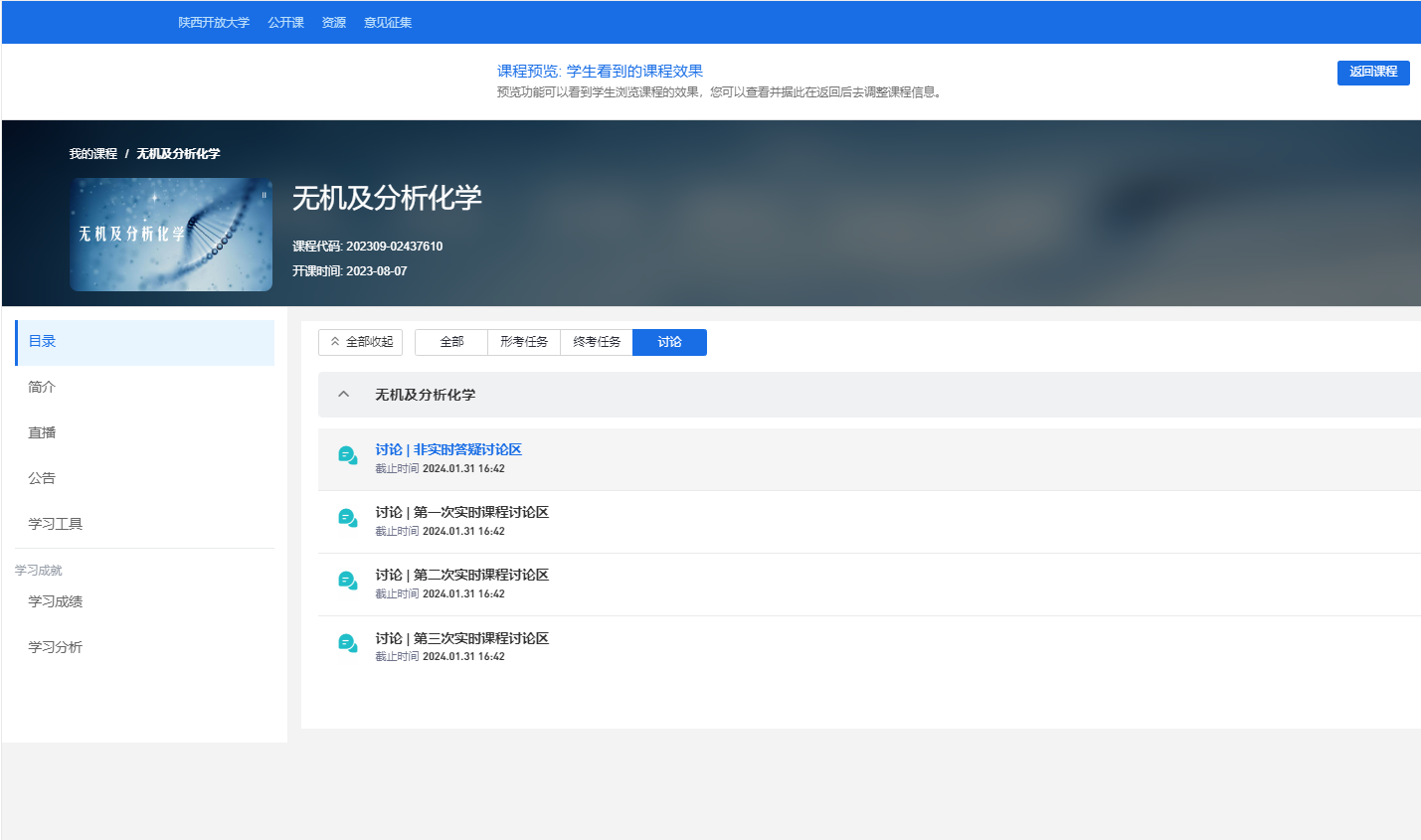 点击讨论，然后选择任意一个讨论区
点击发表帖子
进行发贴
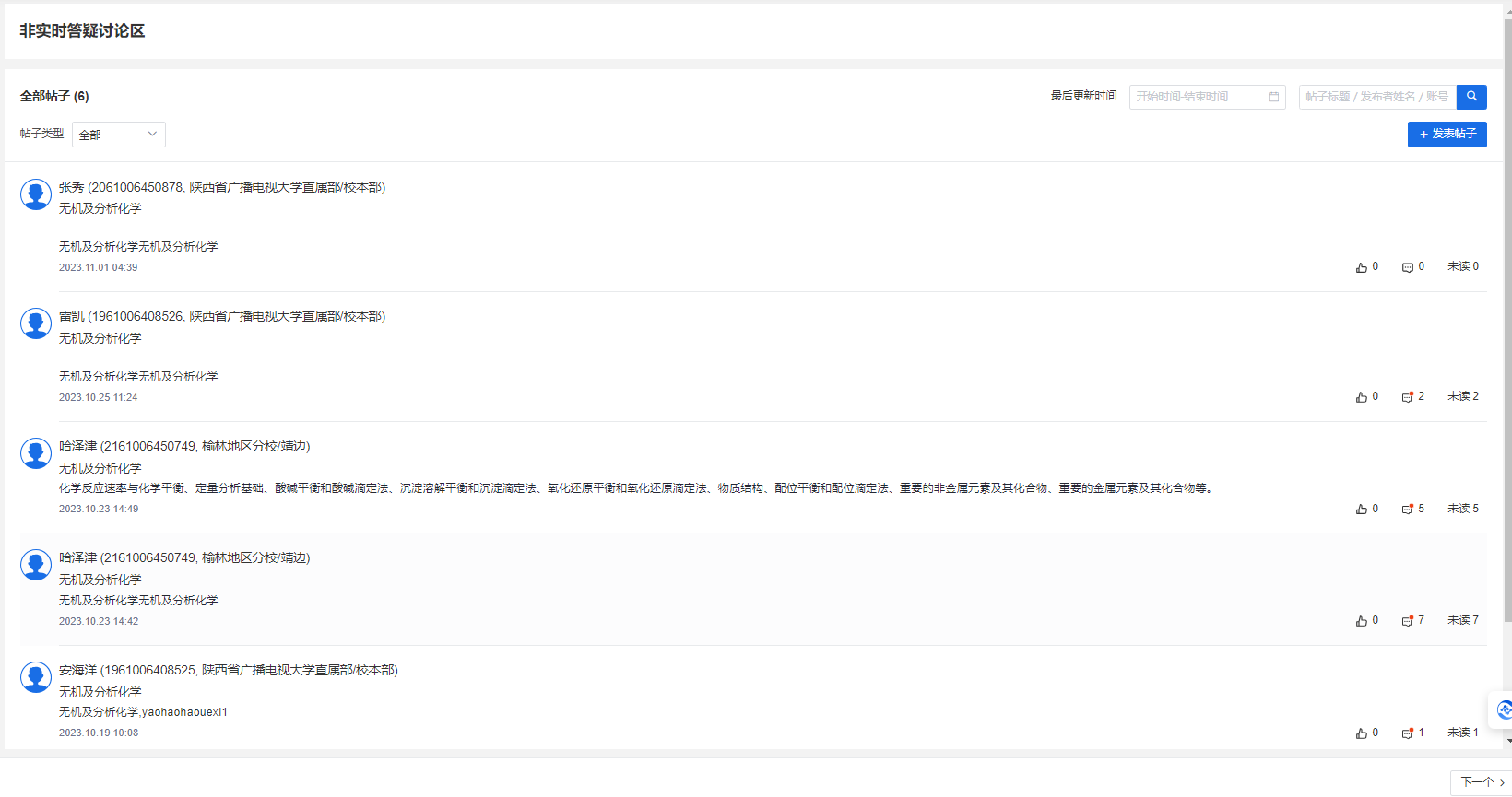 可以选择一个帖子进行回帖
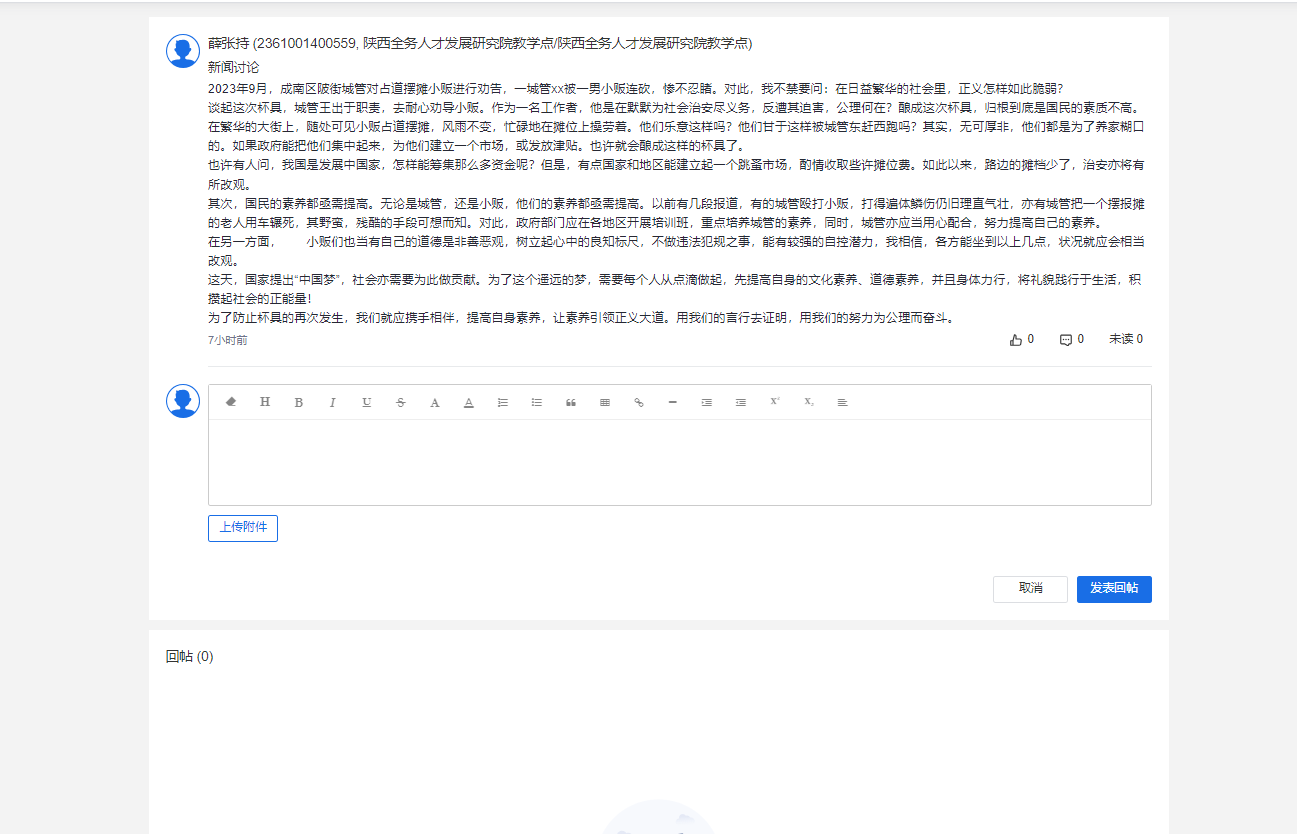 在这里进行回帖
五、准考证的下载方法
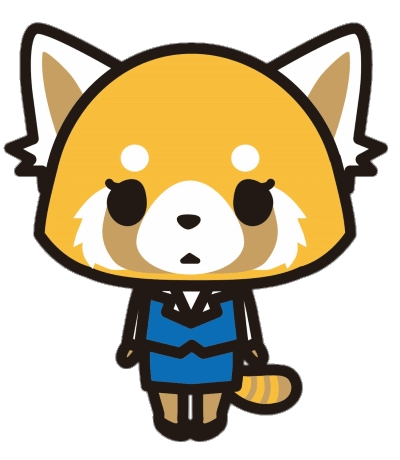 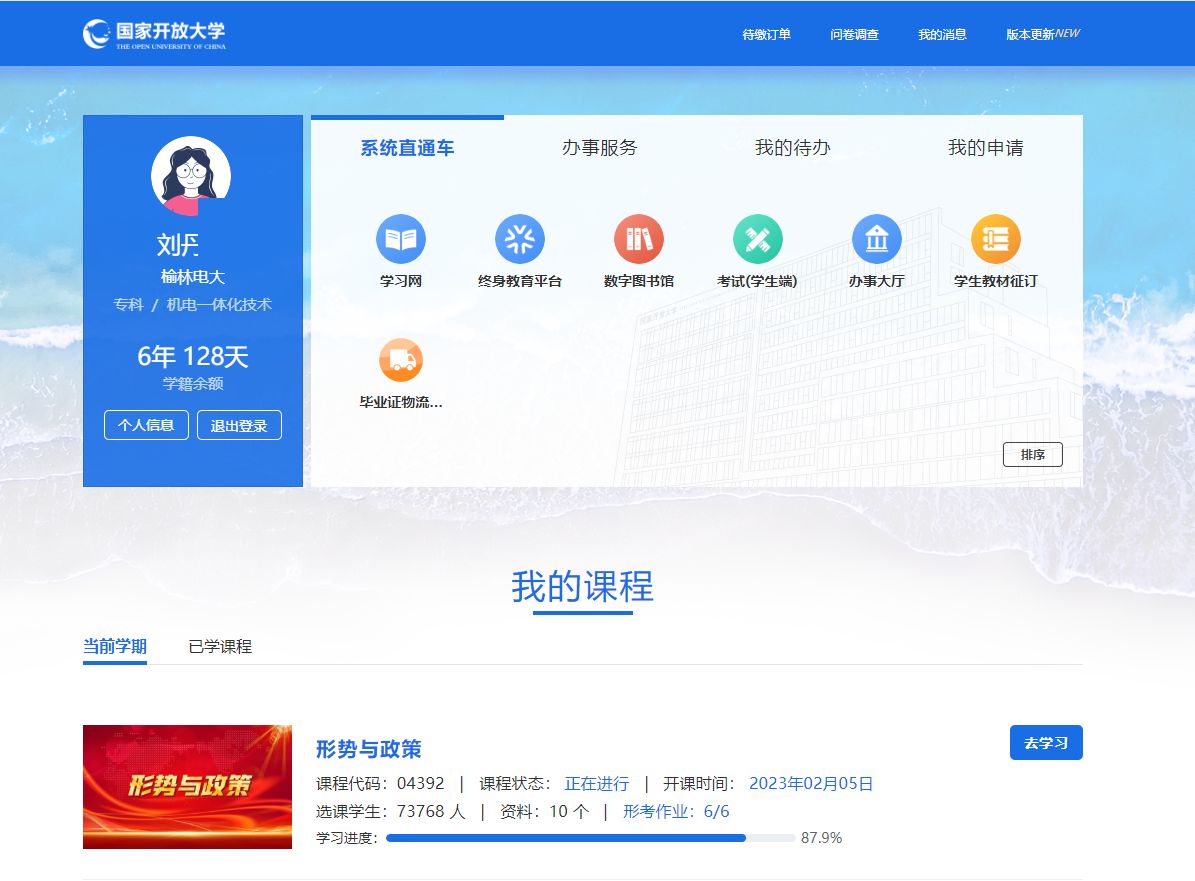 点击考试（学生端）
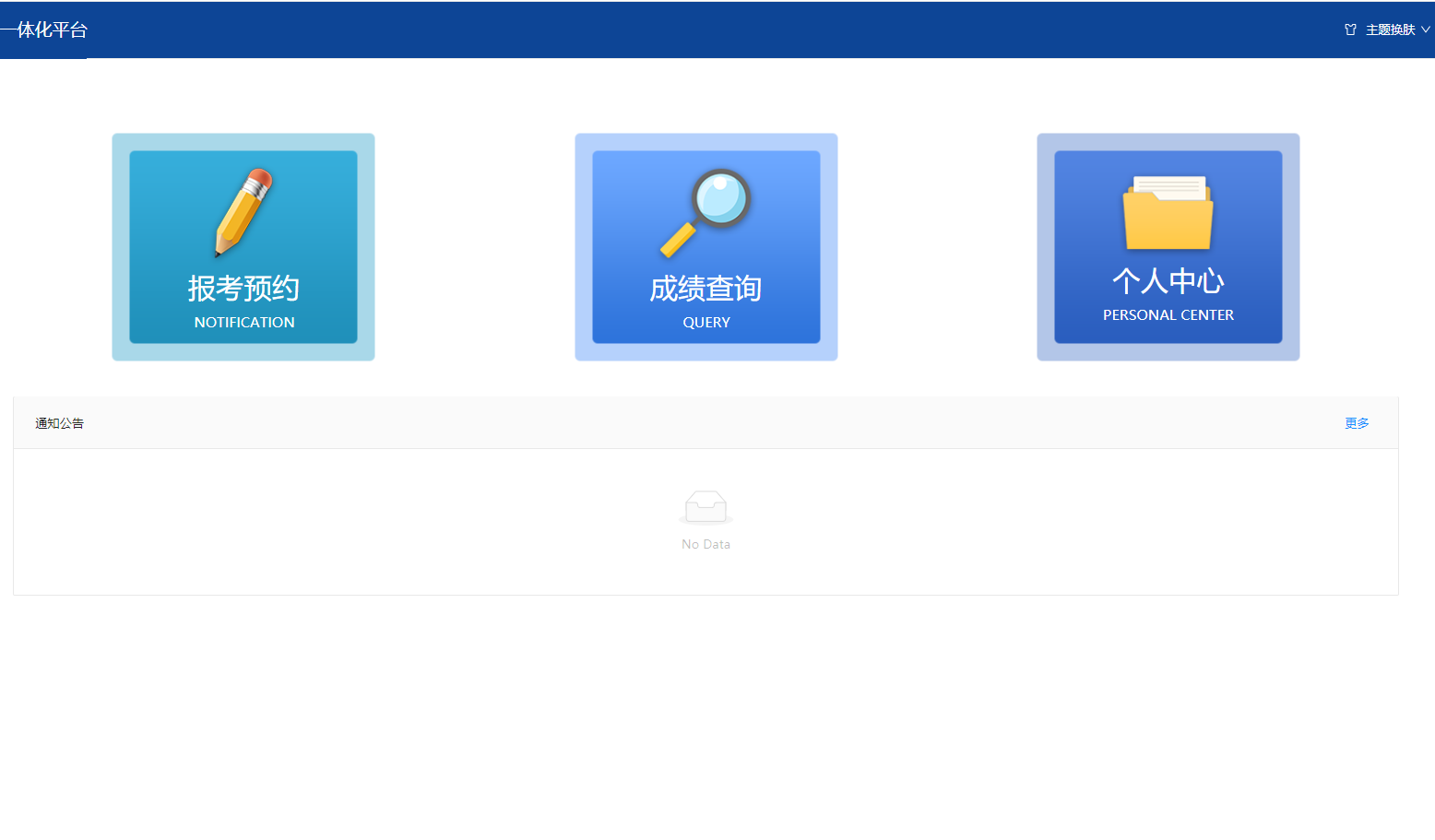 点击成绩查询
可以查看机考成绩
点击个人中心
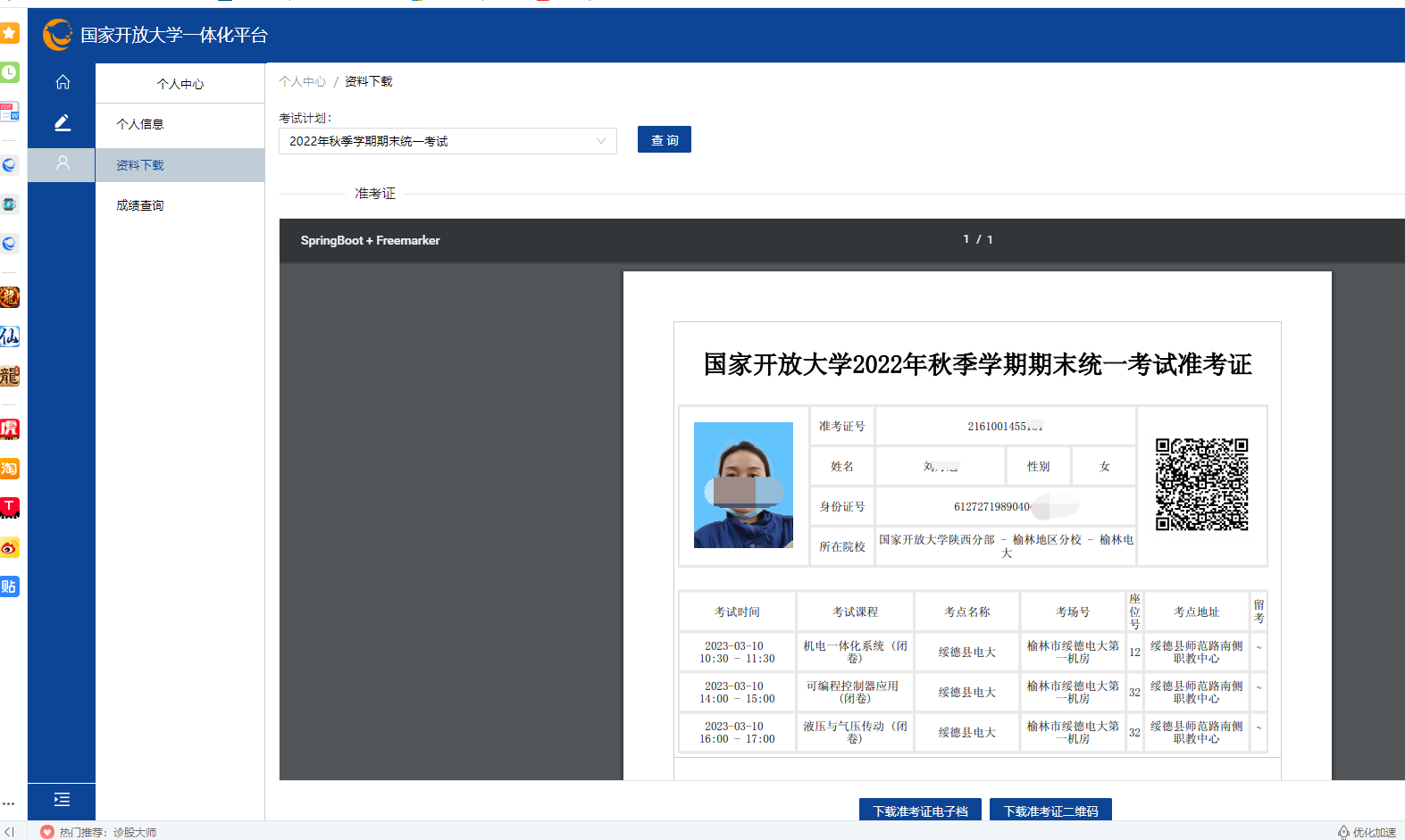 点击资料下载
祝大家学习愉快！
导学教师：朱春霞
联系方式：13891273533